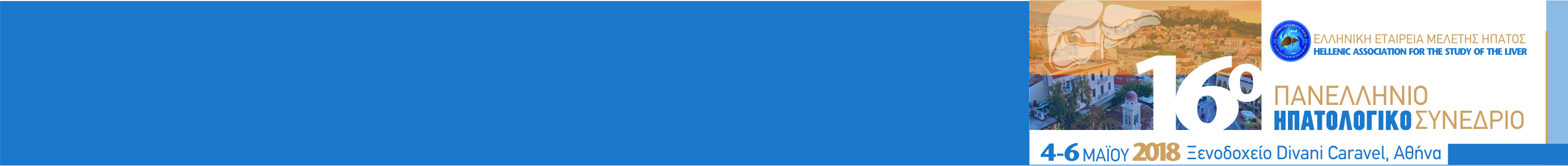 ΤΙΤΛΟΣ E-POSTERΣυγγραφείς και Φορείς
ΠΡΟΕΤΟΙΜΑΣΙΑ
ΑΠΟΤΕΛΕΣΜΑΤΑ
ΣΥΜΠΕΡΑΣΜΑΤΑ
Εικόνα 1 (προαιρετική)
Αντιγράψτε και επικολλήστε το περιεχόμενο του κειμένου σας εδώ, προσαρμόζοντας το μέγεθος της γραμματοσειράς  ώστε να χωρέσει στο πλαίσιο.
Αντιγράψτε και επικολλήστε το περιεχόμενο του κειμένου σας εδώ, προσαρμόζοντας το μέγεθος της γραμματοσειράς  ώστε να χωρέσει στο πλαίσιο.
Αντιγράψτε και επικολλήστε το περιεχόμενο του κειμένου σας εδώ, προσαρμόζοντας το μέγεθος της γραμματοσειράς  ώστε να χωρέσει στο πλαίσιο.
.
ΠΑΡΑΔΕΙΓΜΑ
ΣΤΟΧΟΣ
Αντιγράψτε και επικολλήστε το περιεχόμενο του κειμένου σας εδώ, προσαρμόζοντας το μέγεθος της γραμματοσειράς  ώστε να χωρέσει στο πλαίσιο.
.
Πίνακας 1 (προαιρετικός)
ΠΑΡΑΠΟΜΠΕΣ
ΠΑΡΑΔΕΙΓΜΑ
Αντιγράψτε και επικολλήστε το περιεχόμενο του κειμένου σας εδώ, προσαρμόζοντας το μέγεθος της γραμματοσειράς  ώστε να χωρέσει στο πλαίσιο.
ΜΕΘΟΔΟΙ
Αντιγράψτε και επικολλήστε το περιεχόμενο του κειμένου σας εδώ, προσαρμόζοντας το μέγεθος της γραμματοσειράς  ώστε να χωρέσει στο πλαίσιο.
Αντιγράψτε και επικολλήστε το περιεχόμενο του κειμένου σας εδώ, προσαρμόζοντας το μέγεθος της γραμματοσειράς  ώστε να χωρέσει στο πλαίσιο.
Στοιχεία Επικοινωνίας
Αντιγράψτε και επικολλήστε το περιεχόμενο του κειμένου σας εδώ, προσαρμόζοντας το μέγεθος της γραμματοσειράς  ώστε να χωρέσει στο πλαίσιο.